Педагогічна рада07.06.2022 року
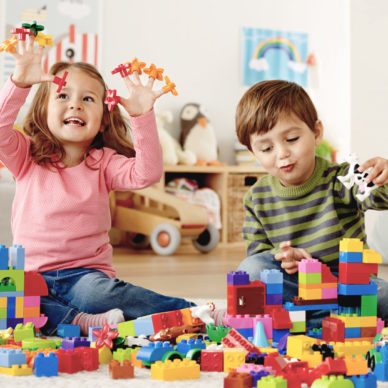 Порядок денний:
Перевід  до наступного класу та нагородження грамотами школи.
Про повторний курс навчання для дітей з ООП.
2. Моніторинг успішності учнів 3-4-х класів.
3. Квест для 4-х класів
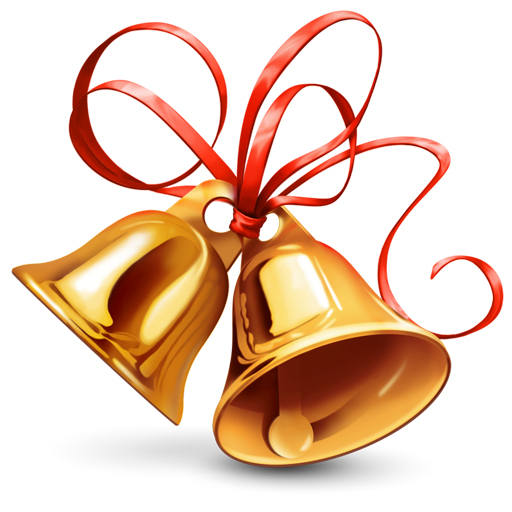 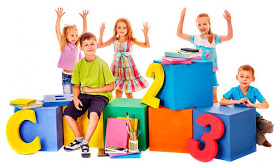 Порядок переведення учнів  на  наступний навчальний рік
1. Звіт:
Було на початок року
Прибуло
Вибуло
На кінець року
Переведено до наступного класу
Протокол №3 від 07.06.2022 року
Нагороджено грамотою школи
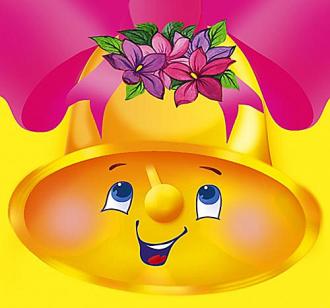 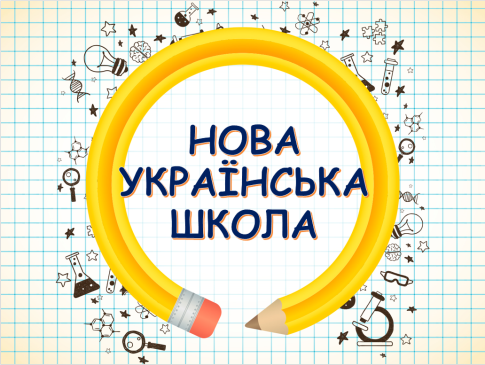 Випускний квест  для 4-х класів – 13 червня 2022 року згідно графіку
Форма одягу – вишиванки, джинси, атрибут- сині і жовті стрічки
Збір у   локації «Фотозона»
Офіційна локація  (Грамоти, фільм, пісня)
 Останній урок в класі.
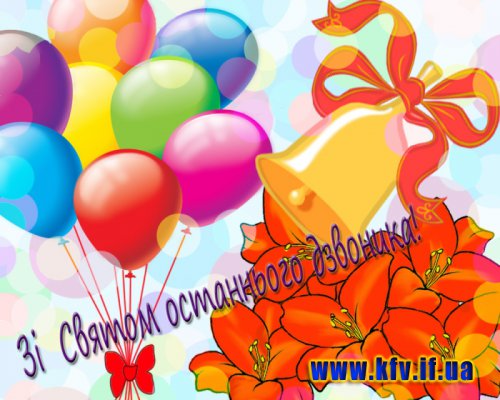 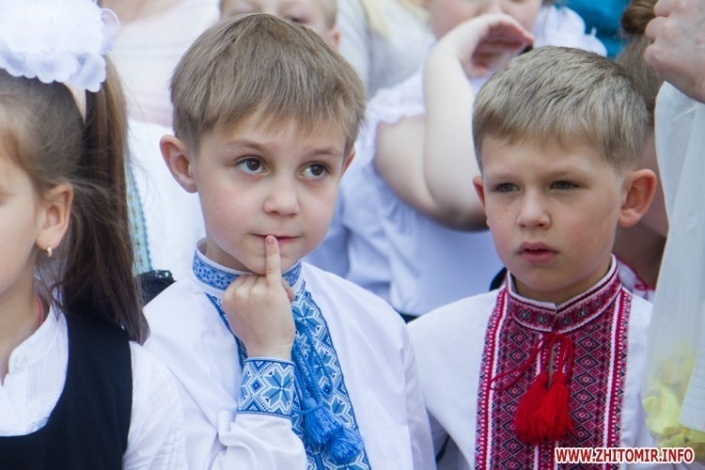 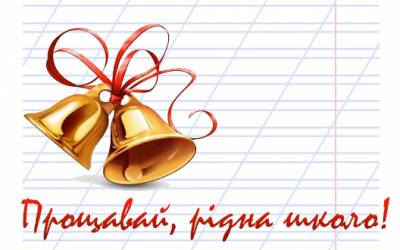 Відповідальні за організацію локацій